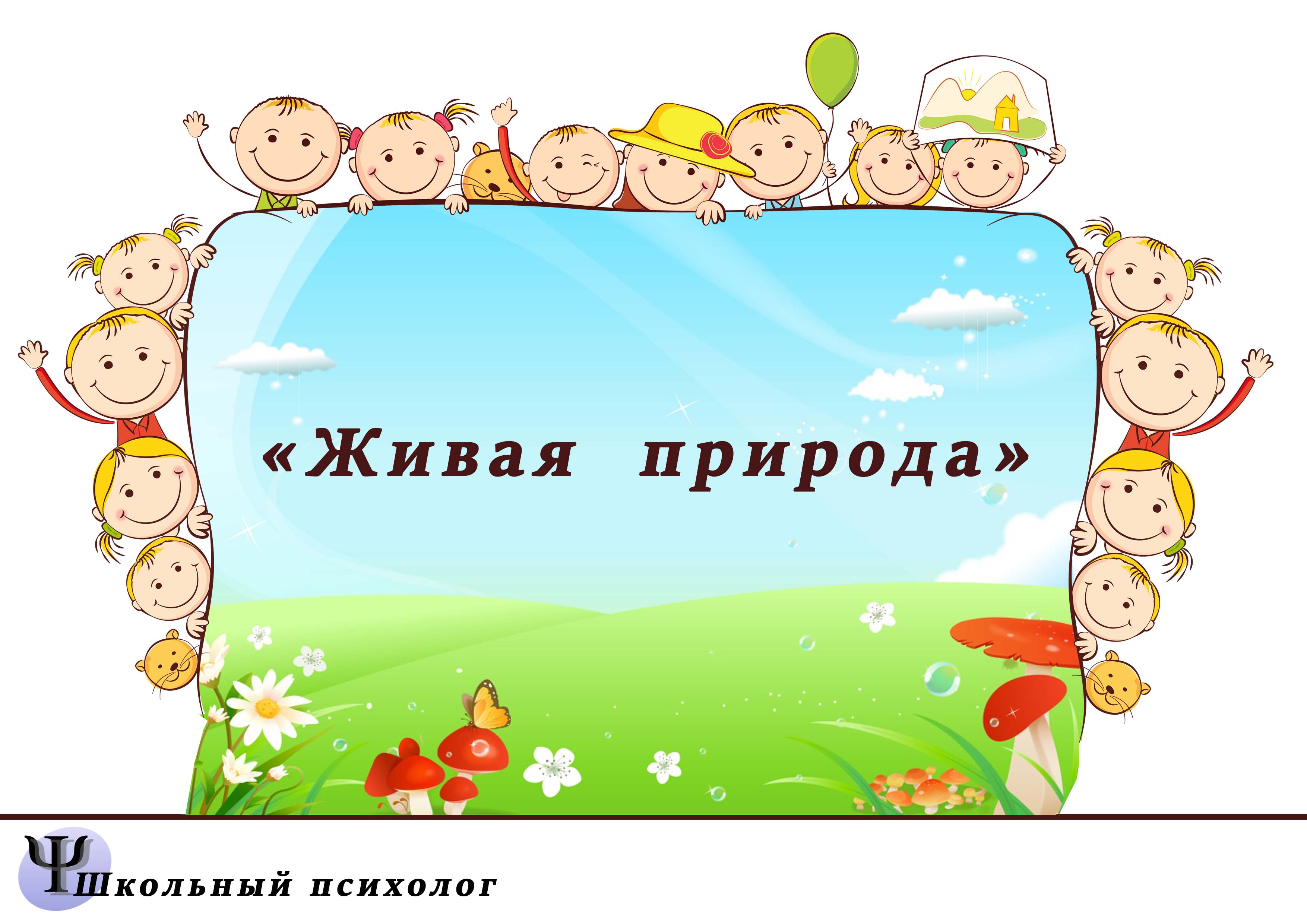 Потому,
что им больше
нравится
ходить грязными
Потому,
что они мёрзнут,
когда намокает
их шерсть
Цветы беззащитные.
Они ничего
 не могут
сделать, чтобы
защитить себя.
У растений есть
свои способы
защиты. Они могут
поранить, обжечь 
или уколоть.
В нашем теле
находятся
важные
органы.
Внутри нас
много разных 
микросхем и
проводов.
Назад
Назад
Назад
Назад
Назад
Назад
СПАСИБО 
ЗА   ВНИМАНИЕ!